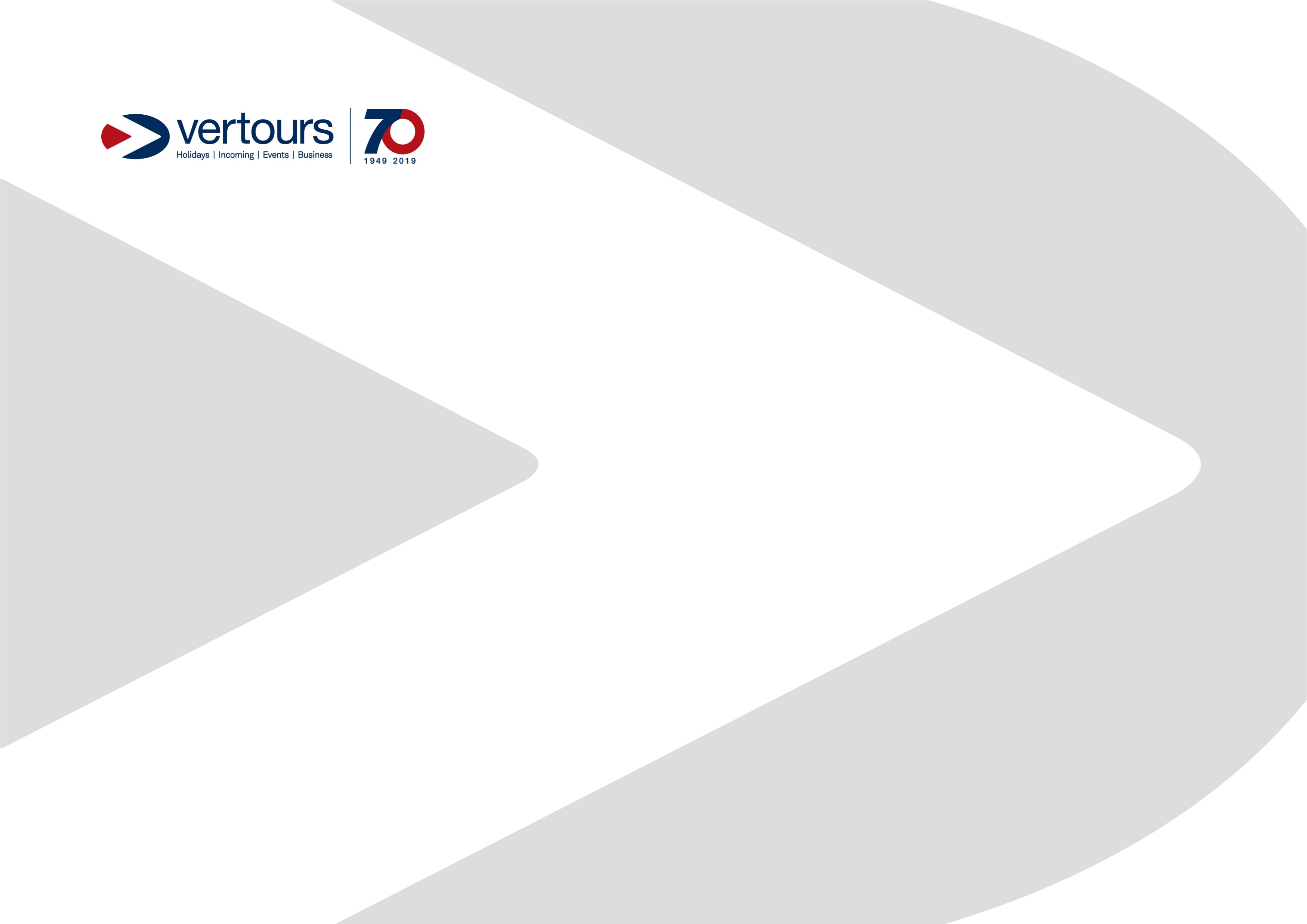 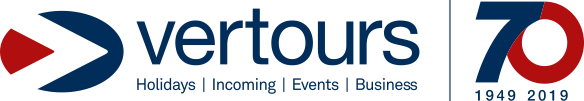 Company Profile
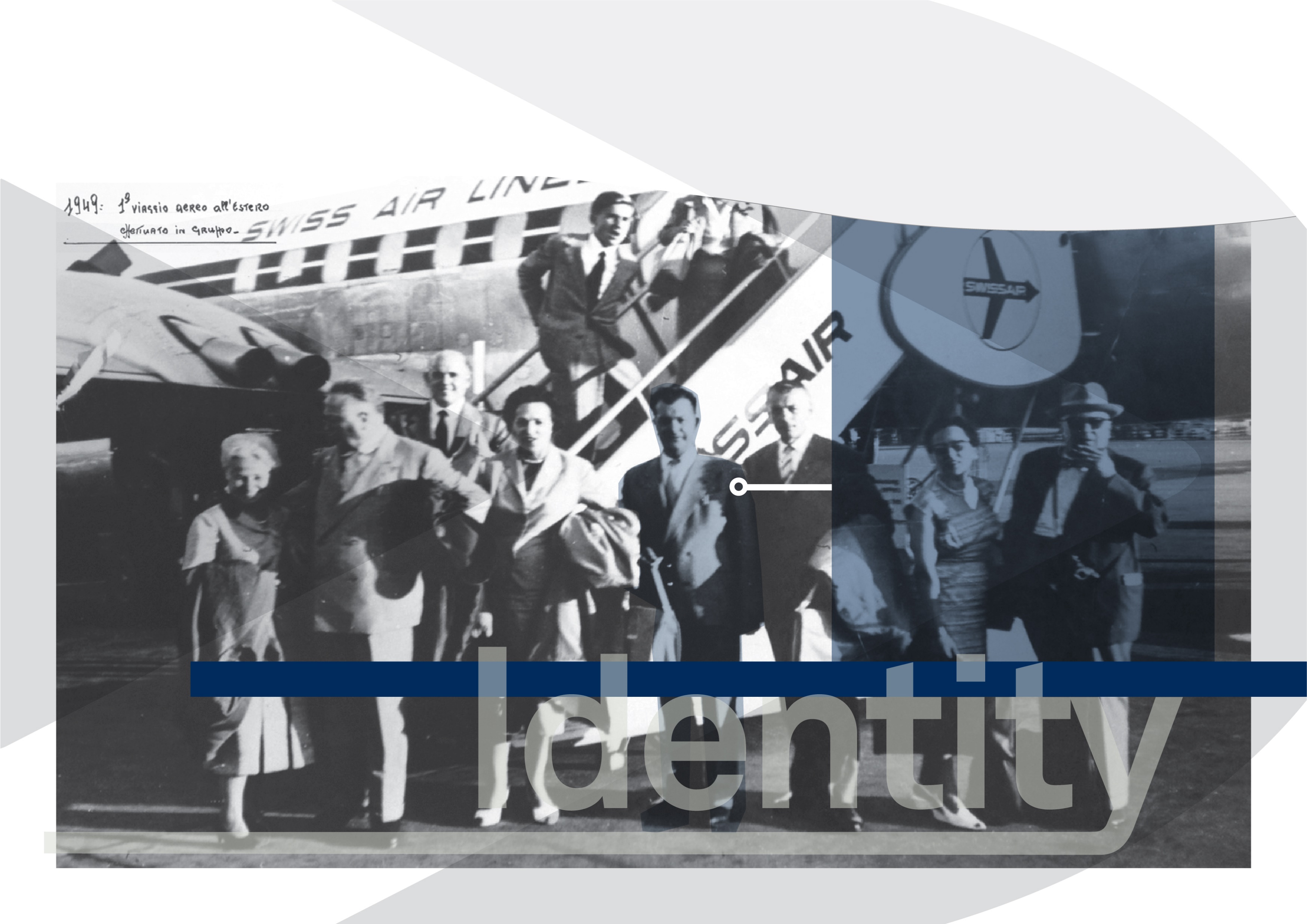 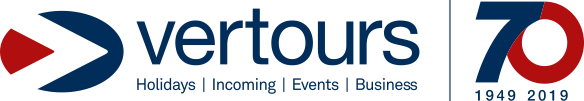 Company Profile
1949 - 2019 | 70 anni di Vertours

Il nostro viaggio è iniziato nel 1949 con una persona visionaria e lungimirante, Rienzo Filippini.
Ha toccato destinazioni classiche e altre impensate o immaginarie, lungo il percorso ha raccolto a bordo nuovi passeggeri, prima uno, poi due, poi sempre più numerosi. Abbiamo percorso la strada dei business travel, dell’incoming, degli incentives e degli eventi.
Oggi, 35 collaboratori continuano quel viaggio in Vertours, cercando nuove sfide, nuovi itinerari, nuovi obbiettivi da raggiungere nelle quattro aree di business che Vertours continua a sviluppare con l’impegno e la passione di chi aveva iniziato l’avventura quasi 70 anni fa:

Holidays | Incoming | Eventi e Incentive | Businss
Abbiamo iniziato il nostro viaggio nel 1949, da veri pionieri del turismo a Verona
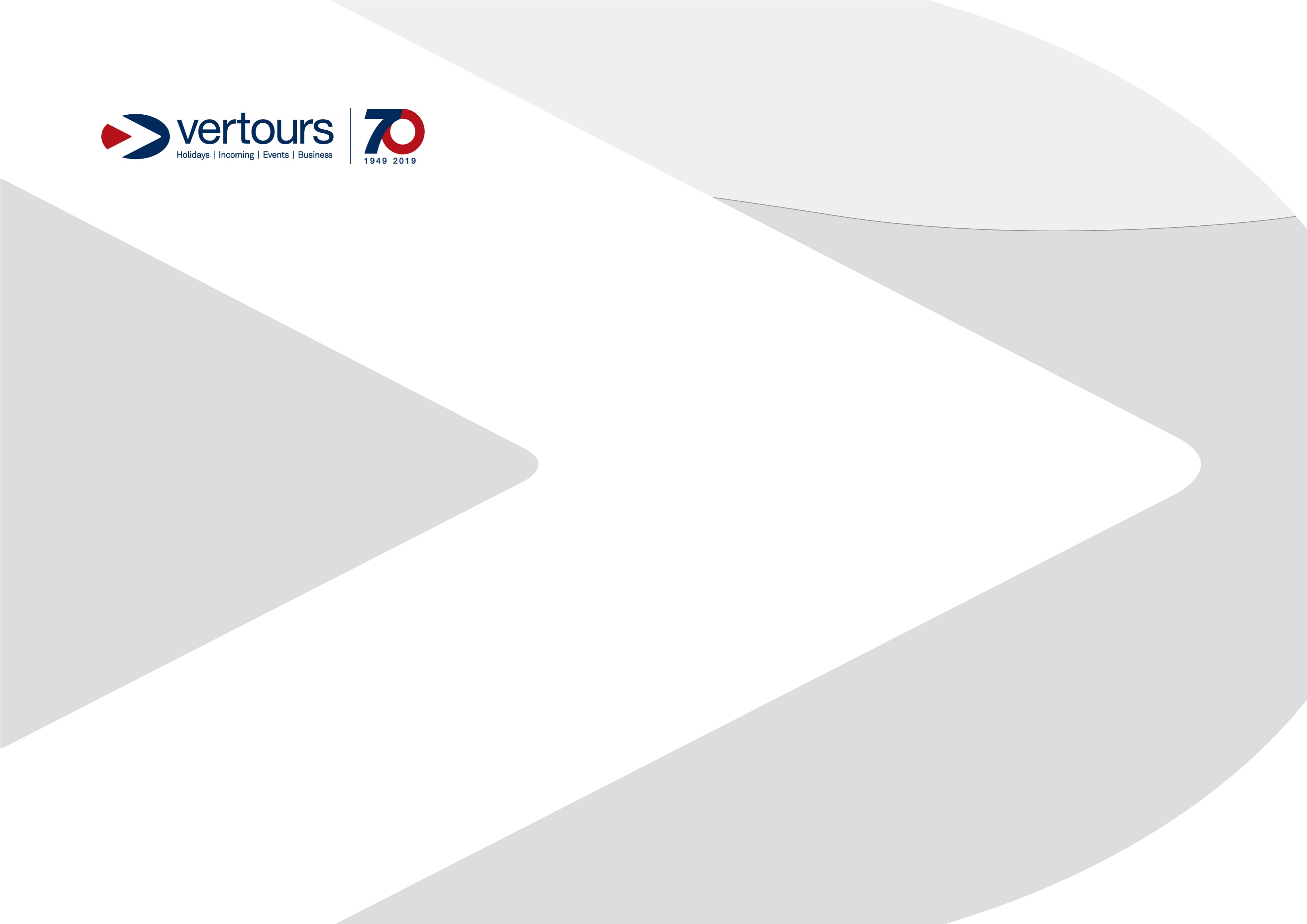 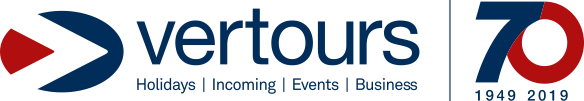 Fact&Figures
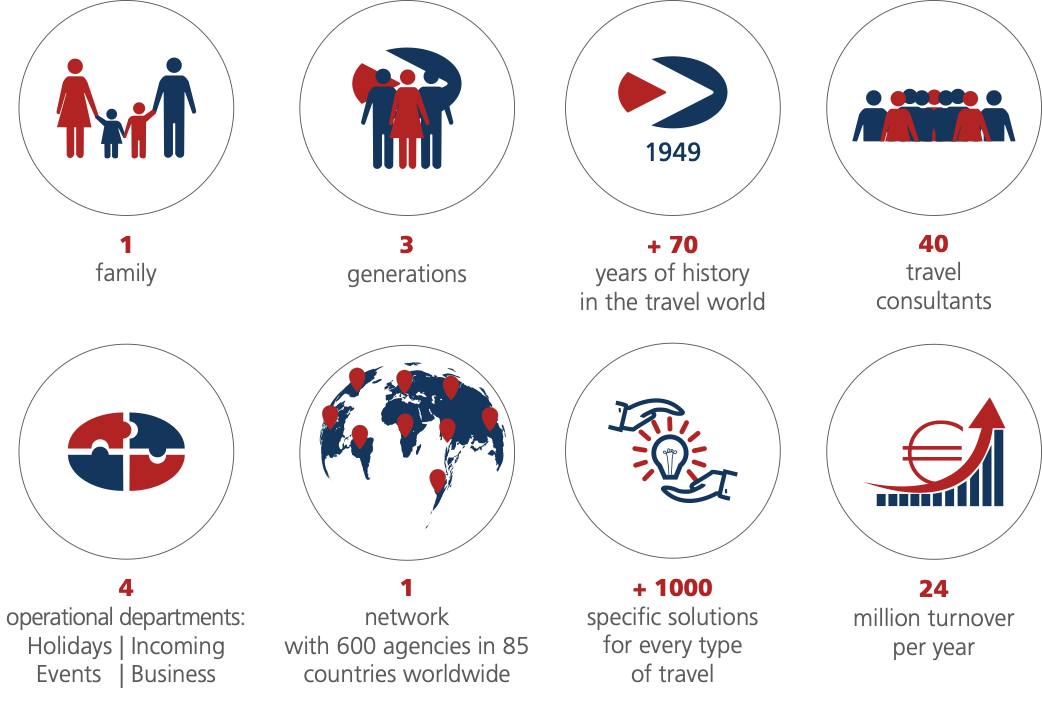 +70
anni di storia
nel mondo dei viaggi
40
collaboratori
1
famiglia
3
generazioni
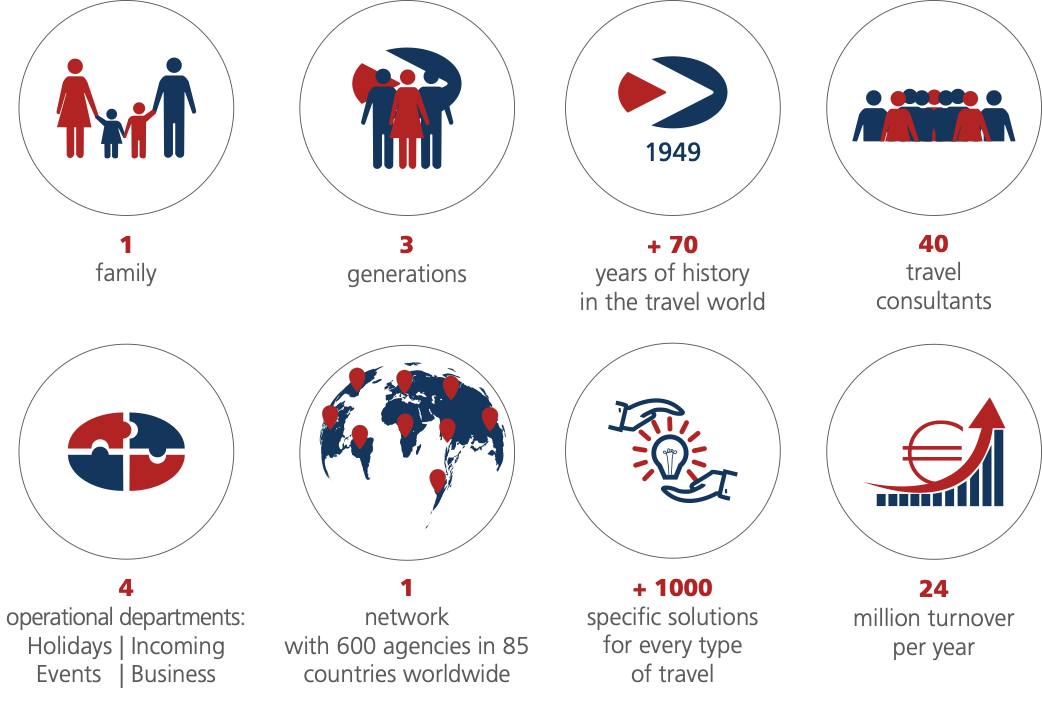 4
Divisioni operative:
Holidays | Incoming
Events   | Business
1
Network
con 600 agenzie in
85 paesi nel mondo
+ 1000
soluzioni specifiche
per ogni tipo
di viaggio
24
Milioni il giro d’affari
all’anno
Migliaia di turisti ogni anno in viaggio con noi. Centinaia le Aziende che utilizzano ogni anno il nostro Business Travel Center.
Decine gli eventi che ogni anno organizziamo.
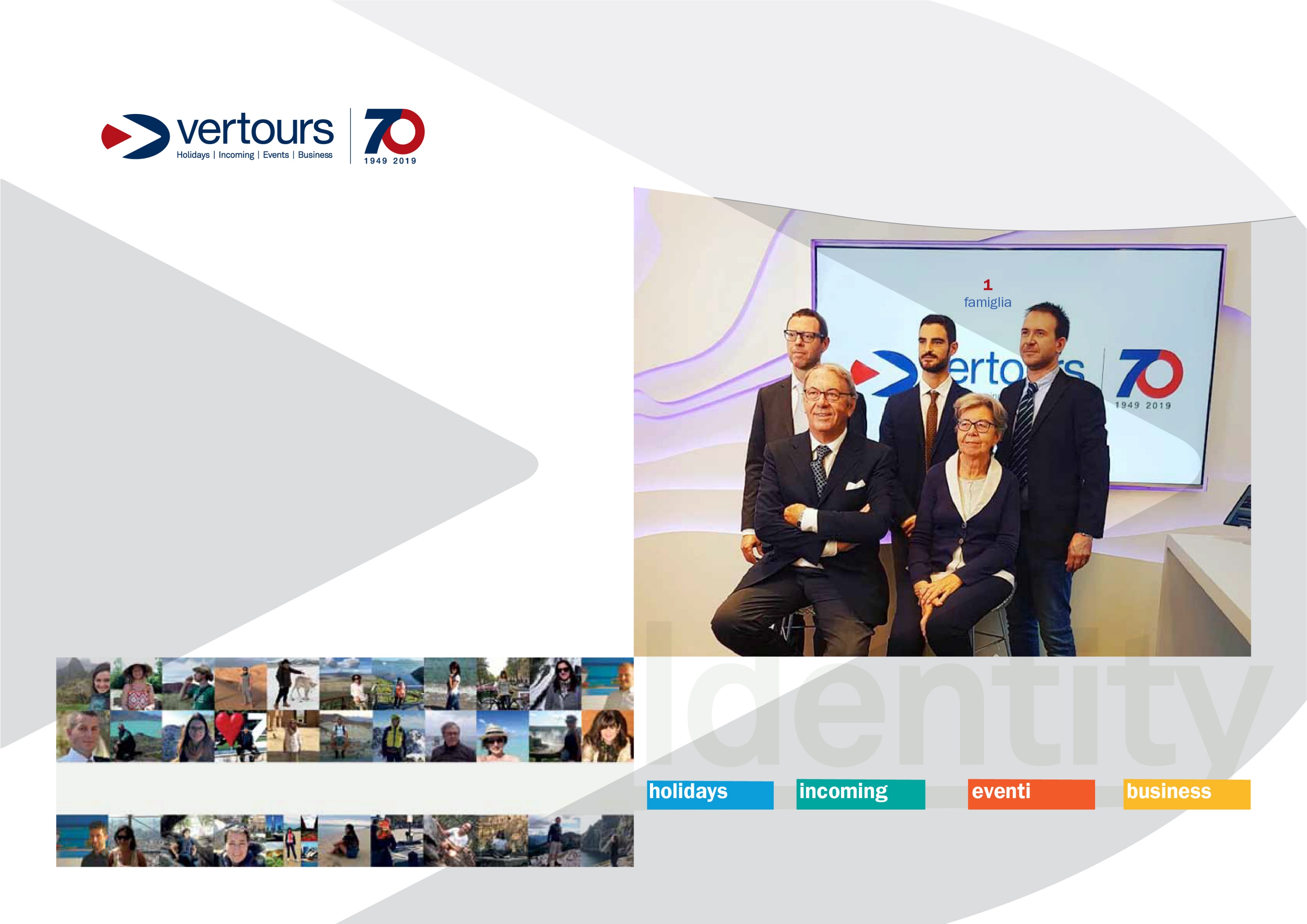 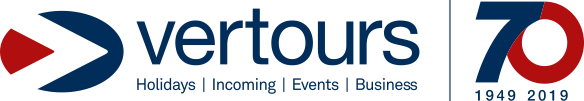 Vertours oggi
Il nostro staff
2022
40
2015
2000
25
1980
20
anno
1949
15
3
Dipendenti
40 collaboratori
What you call Italy, we call home
L’organizzazione si fa evento
You travel agency World-Wide
Il tuo viaggio parte da qui
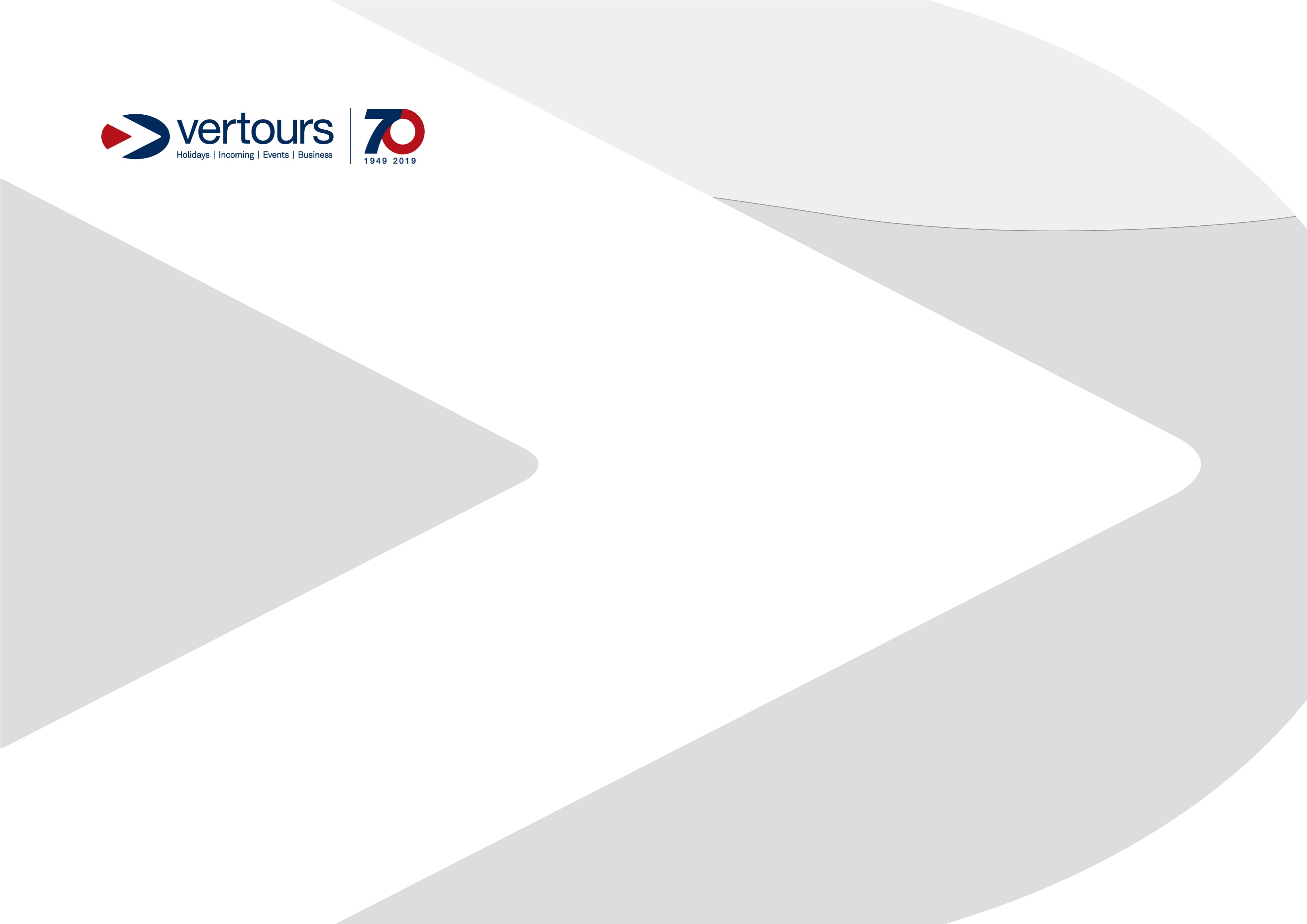 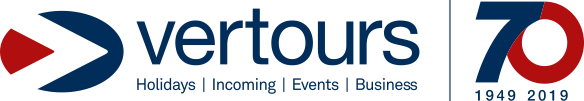 Perché scegliere Vertours?
4 buoni motivi
Affidabilità
Da 70 anni, con rigore e assistenza, il punto di riferimento
per migliaia di famiglie veronesi.
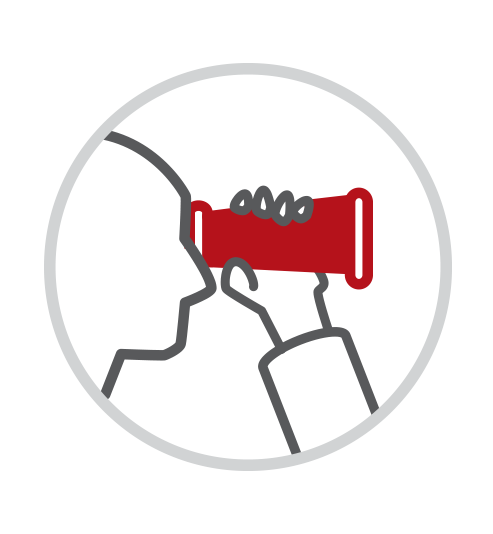 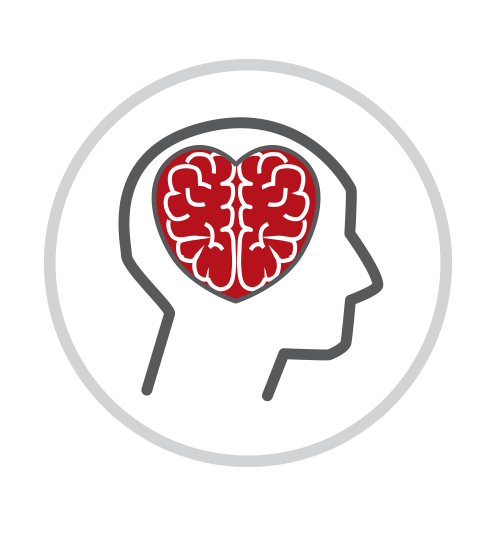 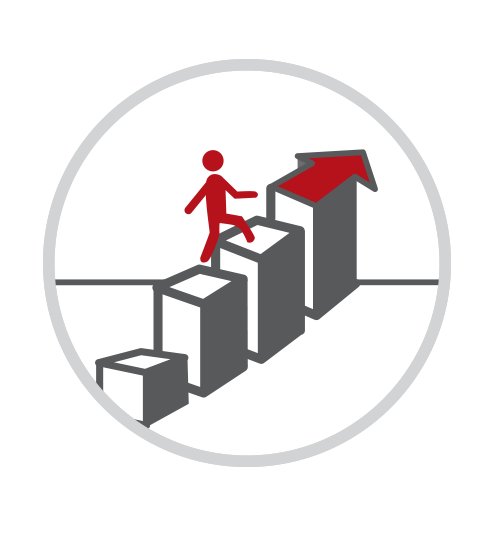 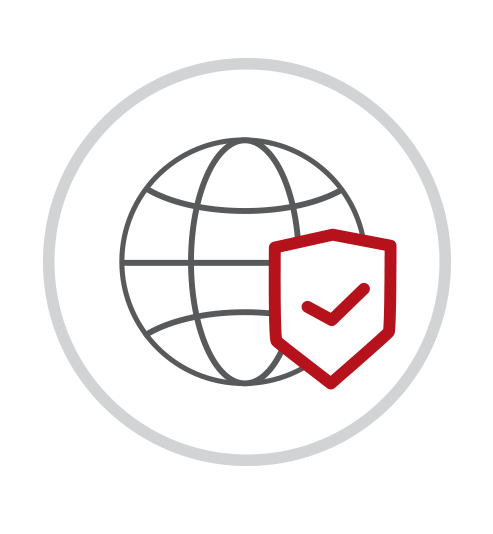 Lungimiranza
Da sempre in prima linea per tracciare nuove traiettorie
nel settore del turismo.
Ambizione
Amore per il sapere
Siamo sempre pronti ad accogliere nuove sfide con
la consapevolezza di poterle superare.
Capacità di ascoltare e mettere conoscenze e competenze
a disposizione dei nostri clienti.
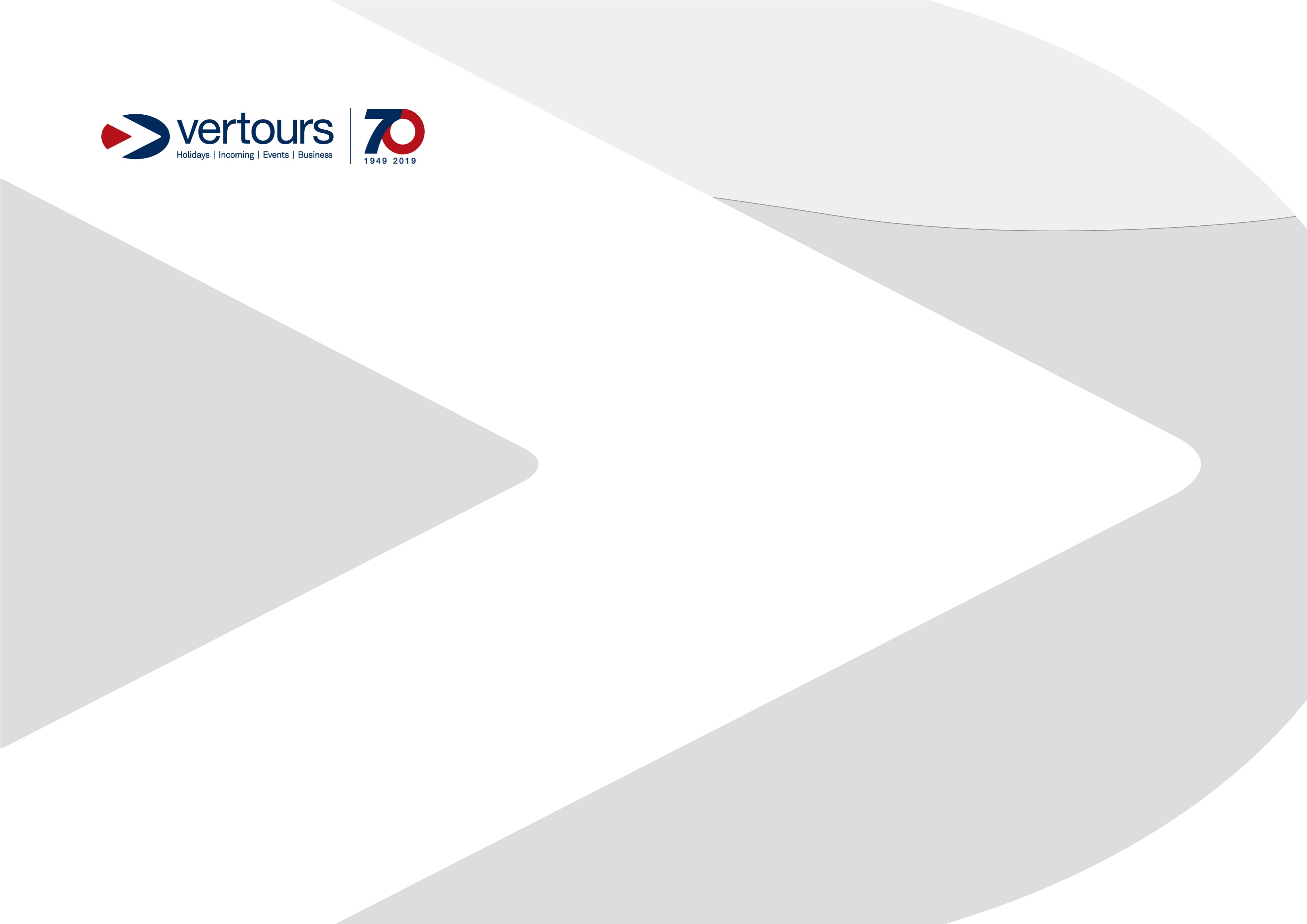 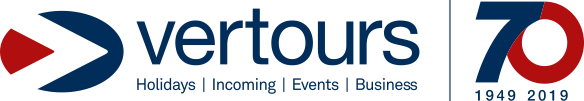 I nostri contatti
Vertours srl
Galleria Pellicciai 13 | 37121 Verona
T. +39 045 9298100
 
Holidays Verona
Galleria Pellicciai 13 | 37121 Verona
T. +39 045 9298 200
holidays@vertours.com

Incoming
Galleria Pellicciai 11 | 37121 Verona
T. +39 045 9298 400 | incoming@vertours.com

Events
Galleria Pellicciai 11 | 37121 Verona
T. +39 045 9298 300 | meeting@vertours.com


Holidays San Bonifacio
P.zza Costituzione 14 | 37047 |  Verona  
S. Bonifacio  |  T. +39 045 4950336
sanbonifacio@vertours.com


Business Travel
Vertours Lufthansa City Center
Via Flavio Gioia 14 | 37135 | Verona (VR) | Italy
T. +39 045 9298500

Via G. Verdi 43 | 31015 Conegliano (TV) | Italy
T. +39 045 9298570
aziende@vertours.com
www.vertours.com